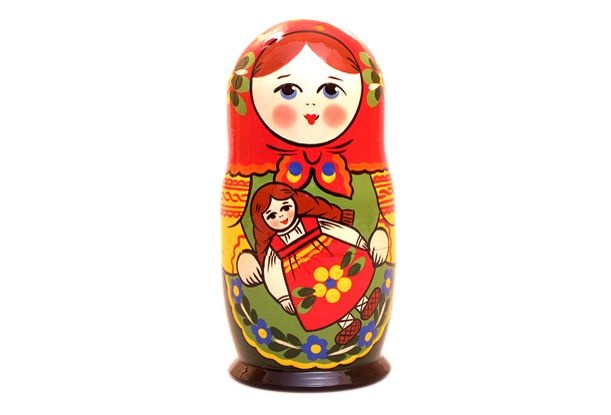 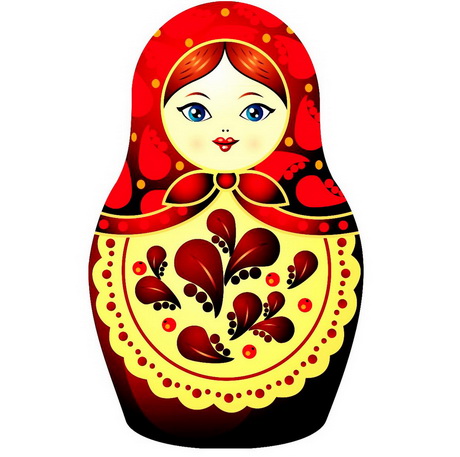 Традиционные   матрёшки
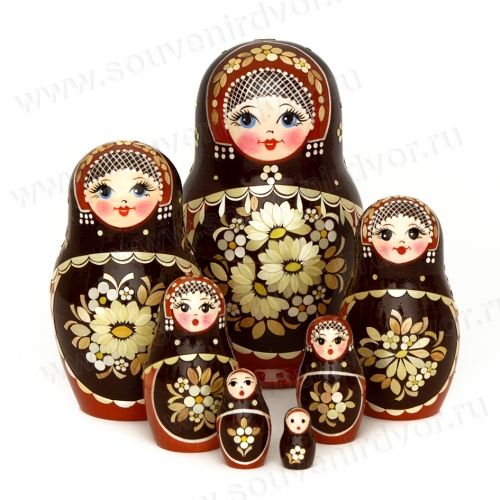 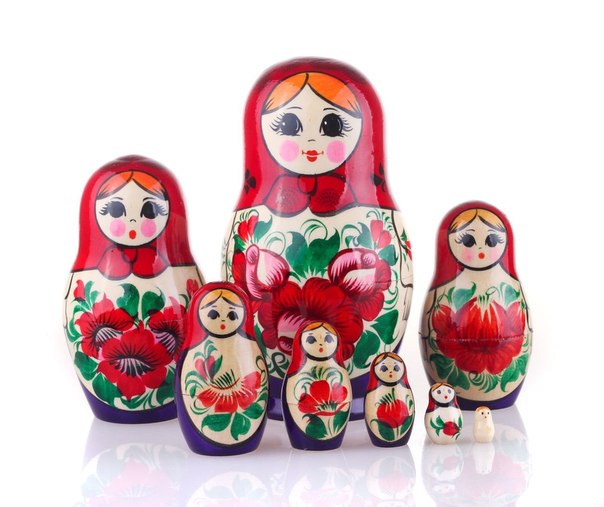 Сергиевская     или      Загорская матрёшка
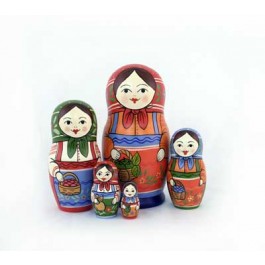 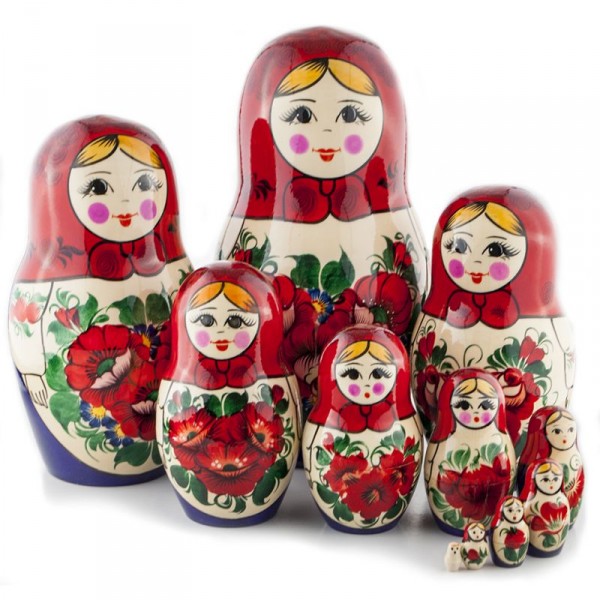 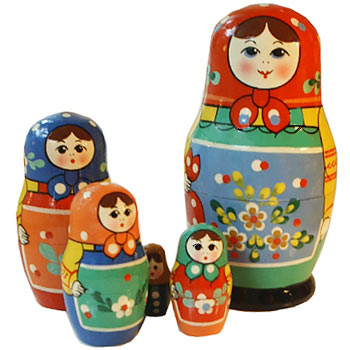 Семёновские     красавицы
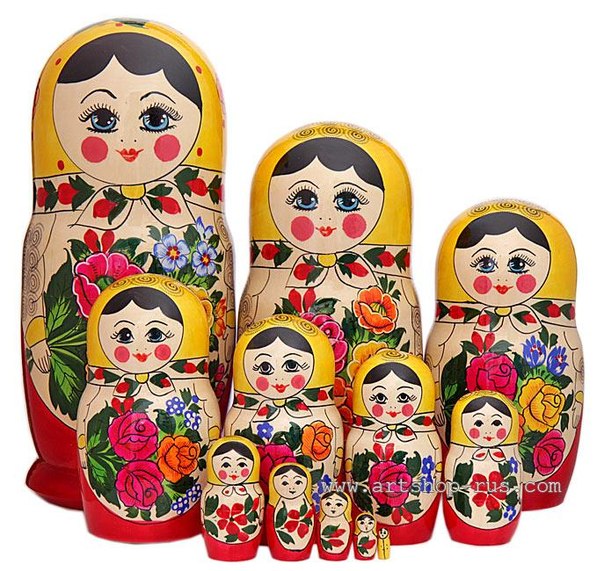 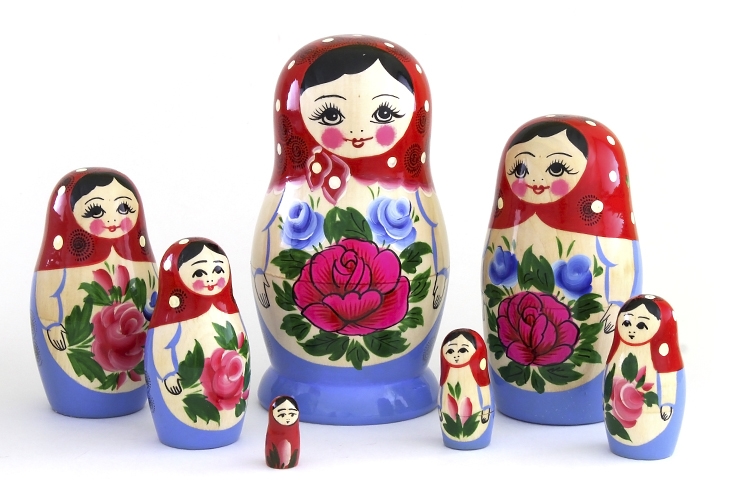 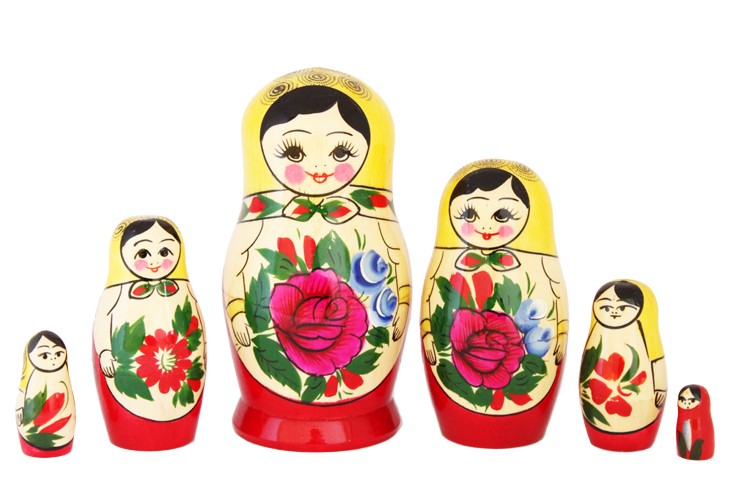 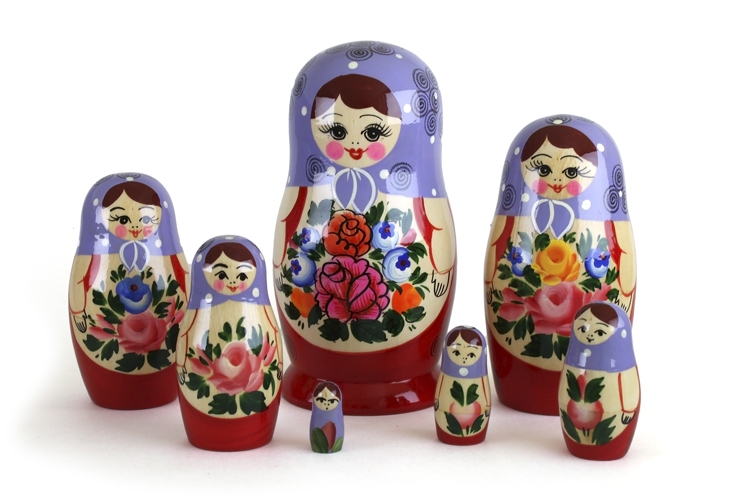 Полхов - Майданская   матрёшка
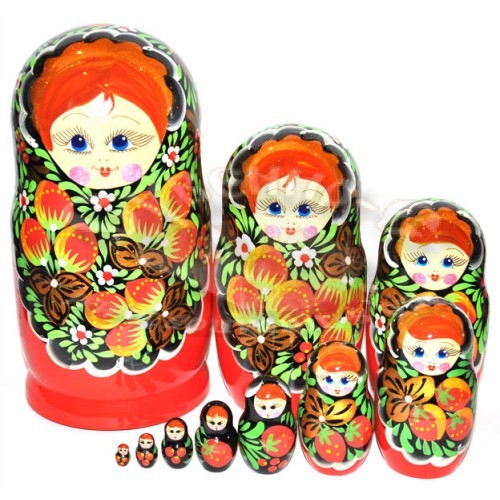 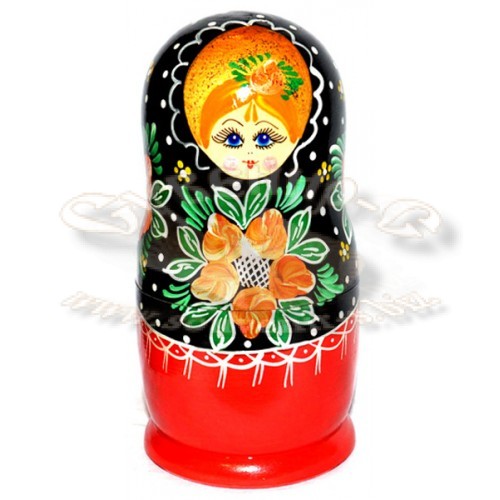 Вятская    матрёшка
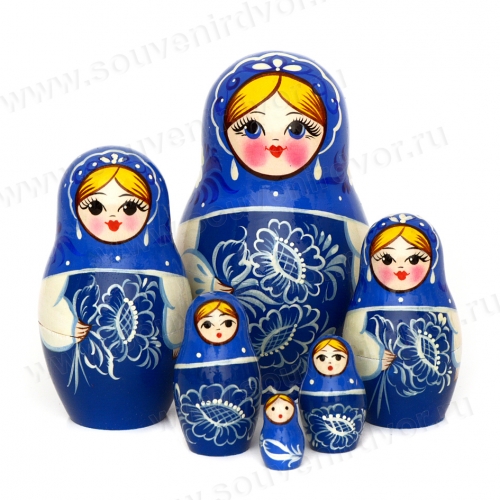 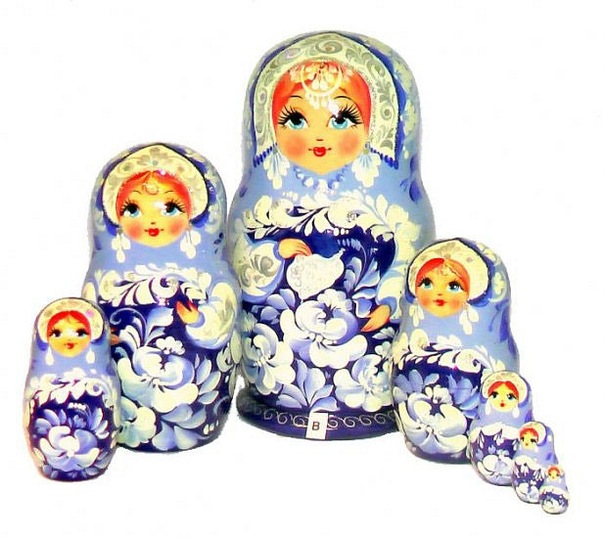 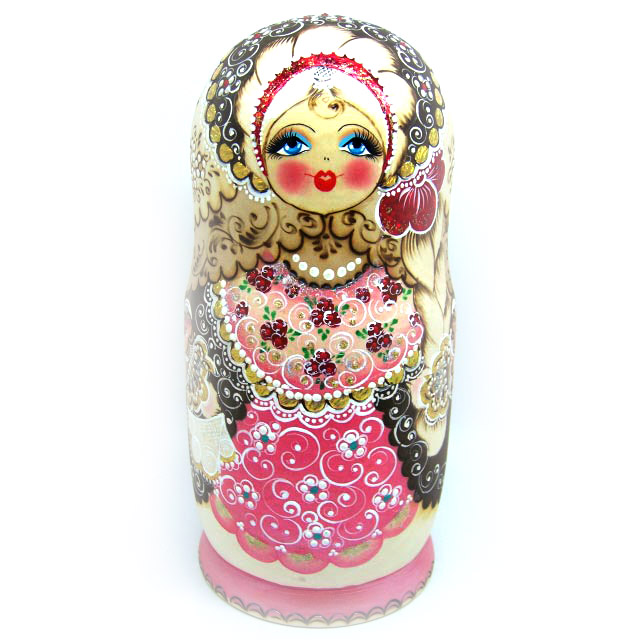 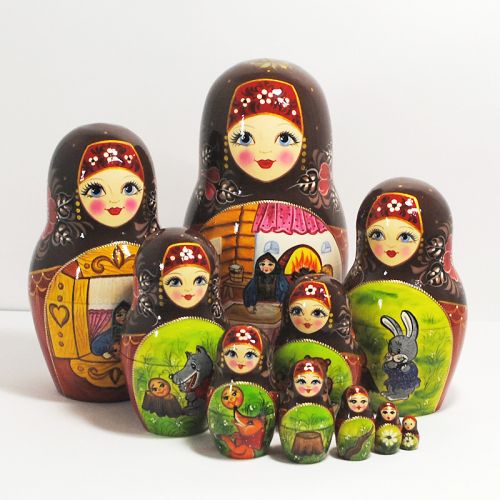 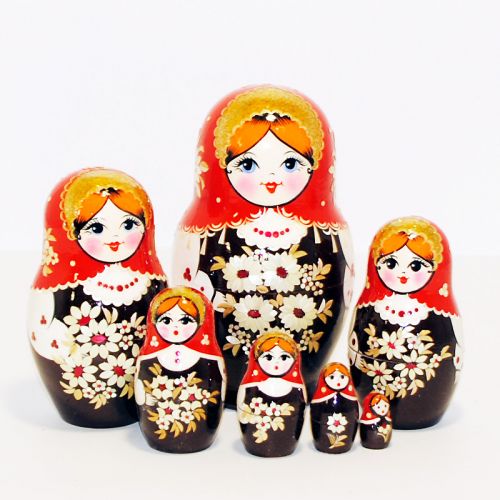 Сюжетные
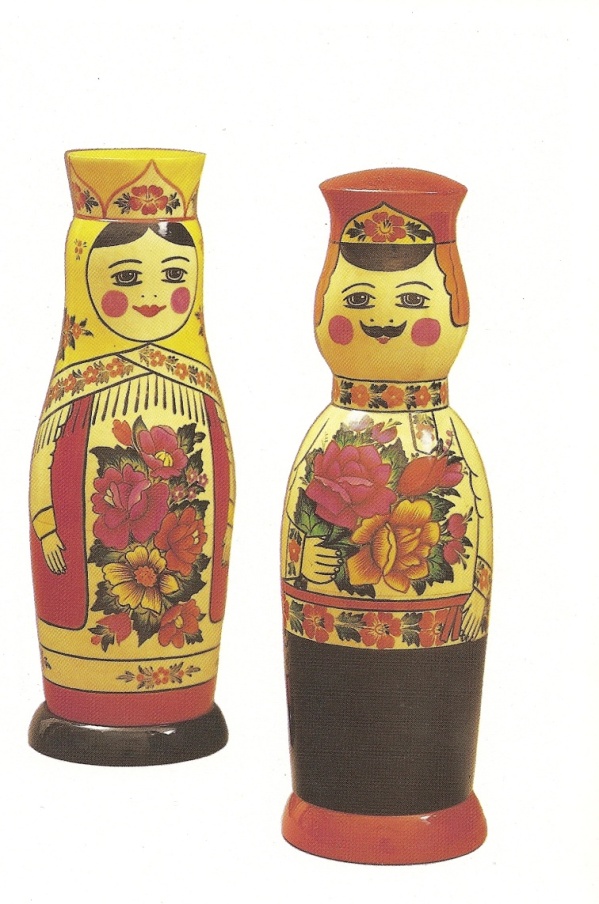 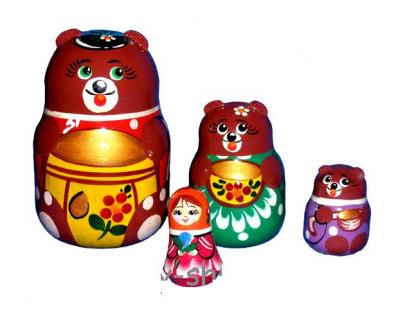 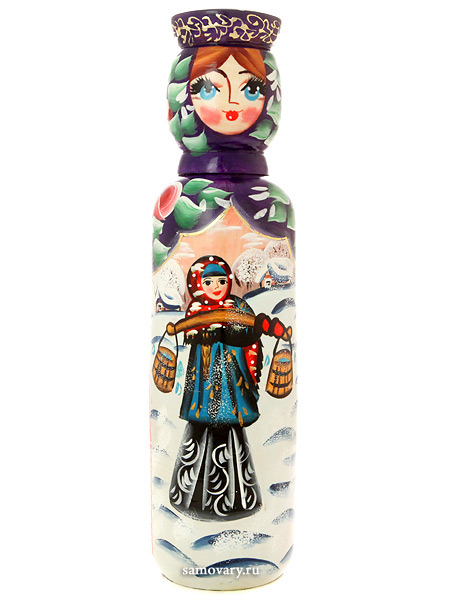 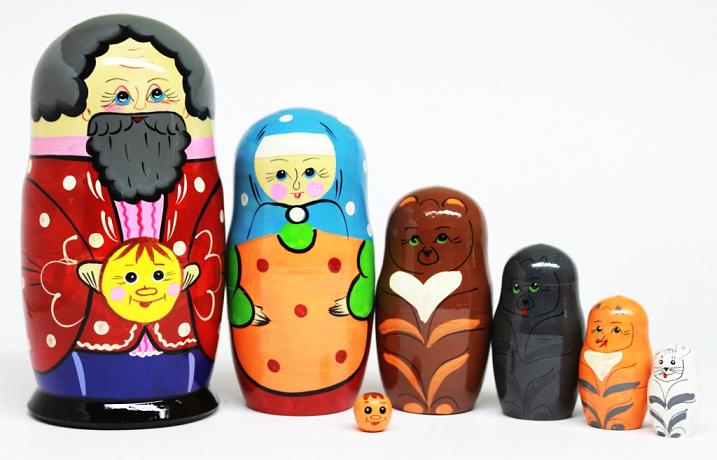